Congenital conditions of the ear
Dr.D.Anand Karthikeyan MS,
Associate Professor,
Dept of ENT.
overview
Embryology of the ear
Congenital conditions of external ear
Congenital conditions of middle ear
Congenital conditions of inner ear
Genetic basis
Chromosomal disorders
syndromes
Embryology of the ear
pinna
EAC
ANOTIAMICROTIA
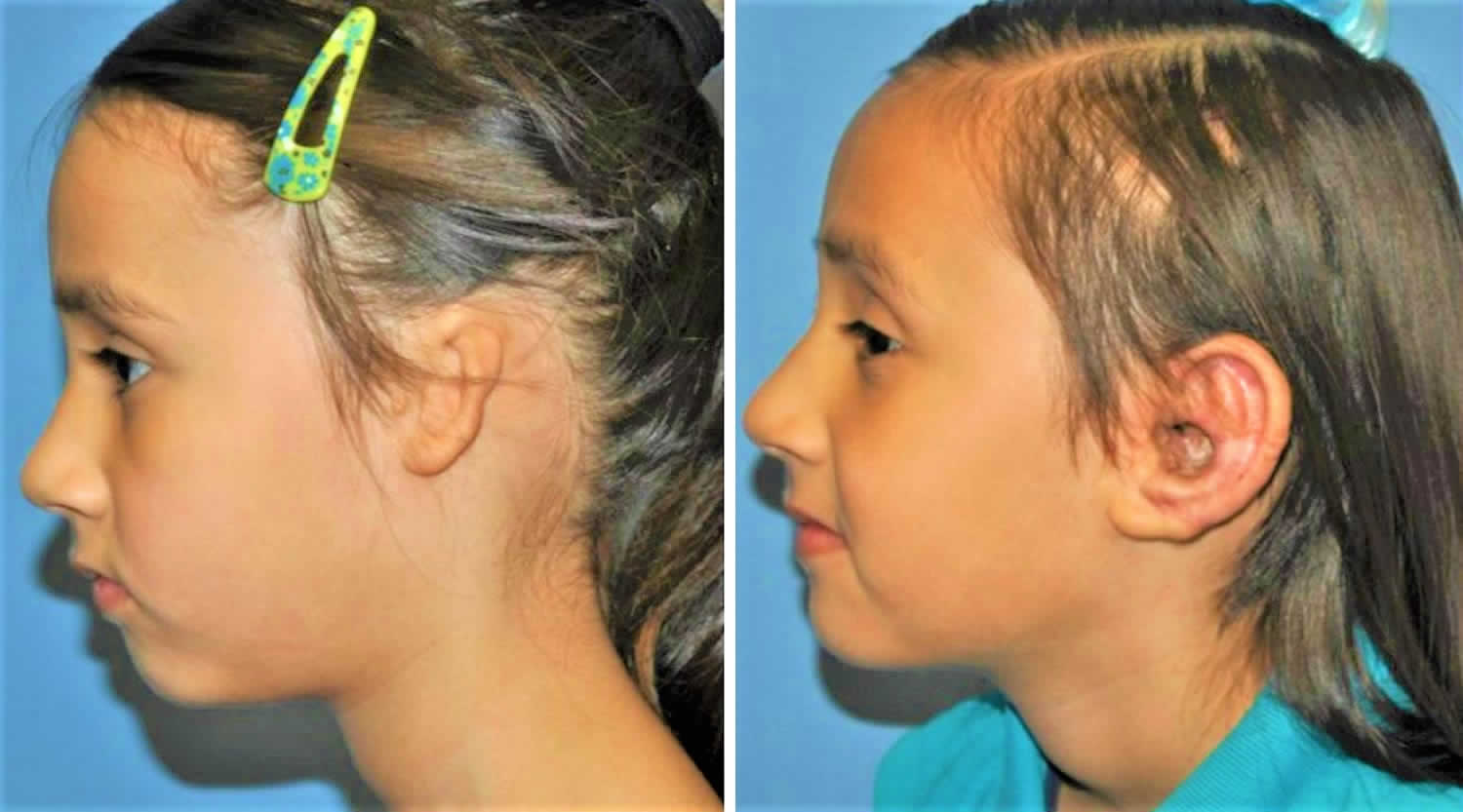 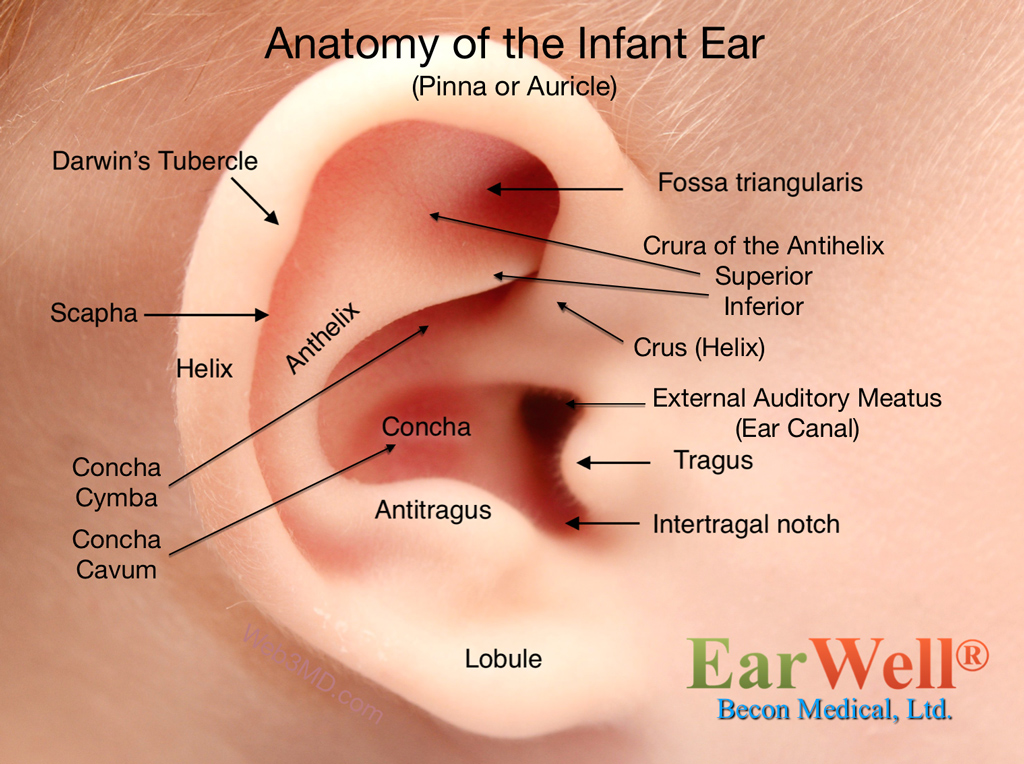 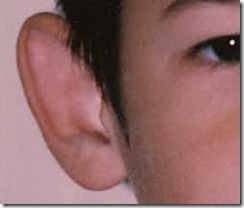 BAT EAR
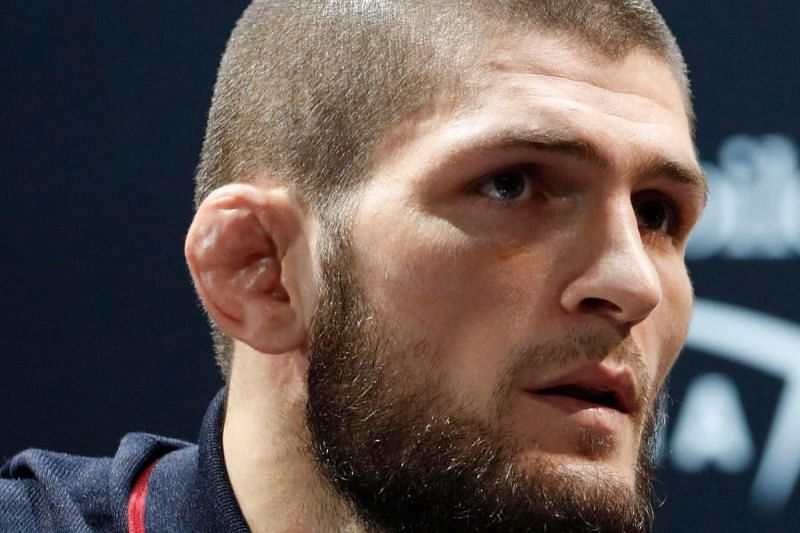 CAULIFLOWER EAR
PREAURICULAR SKIN TAGS/ SINUS
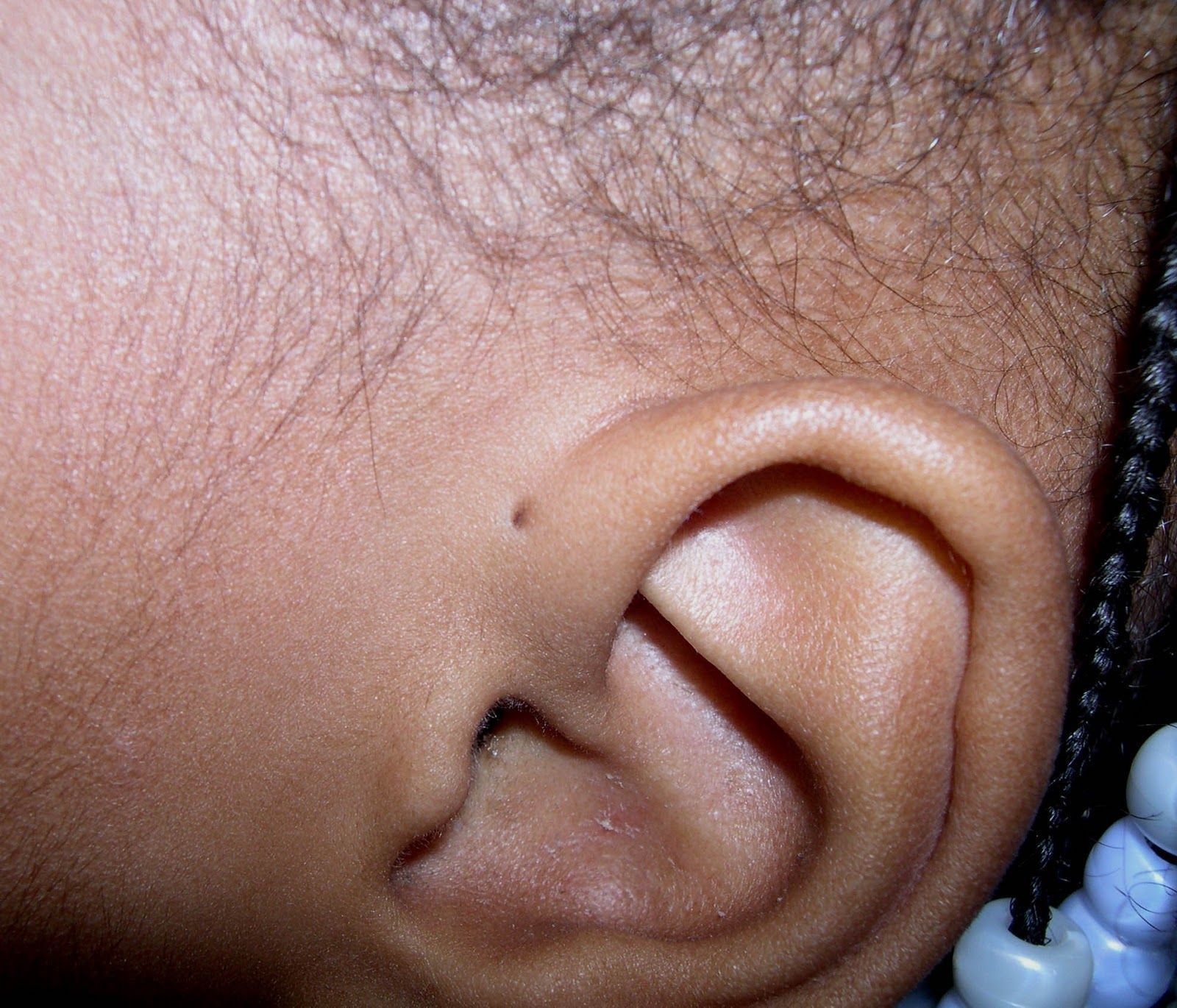 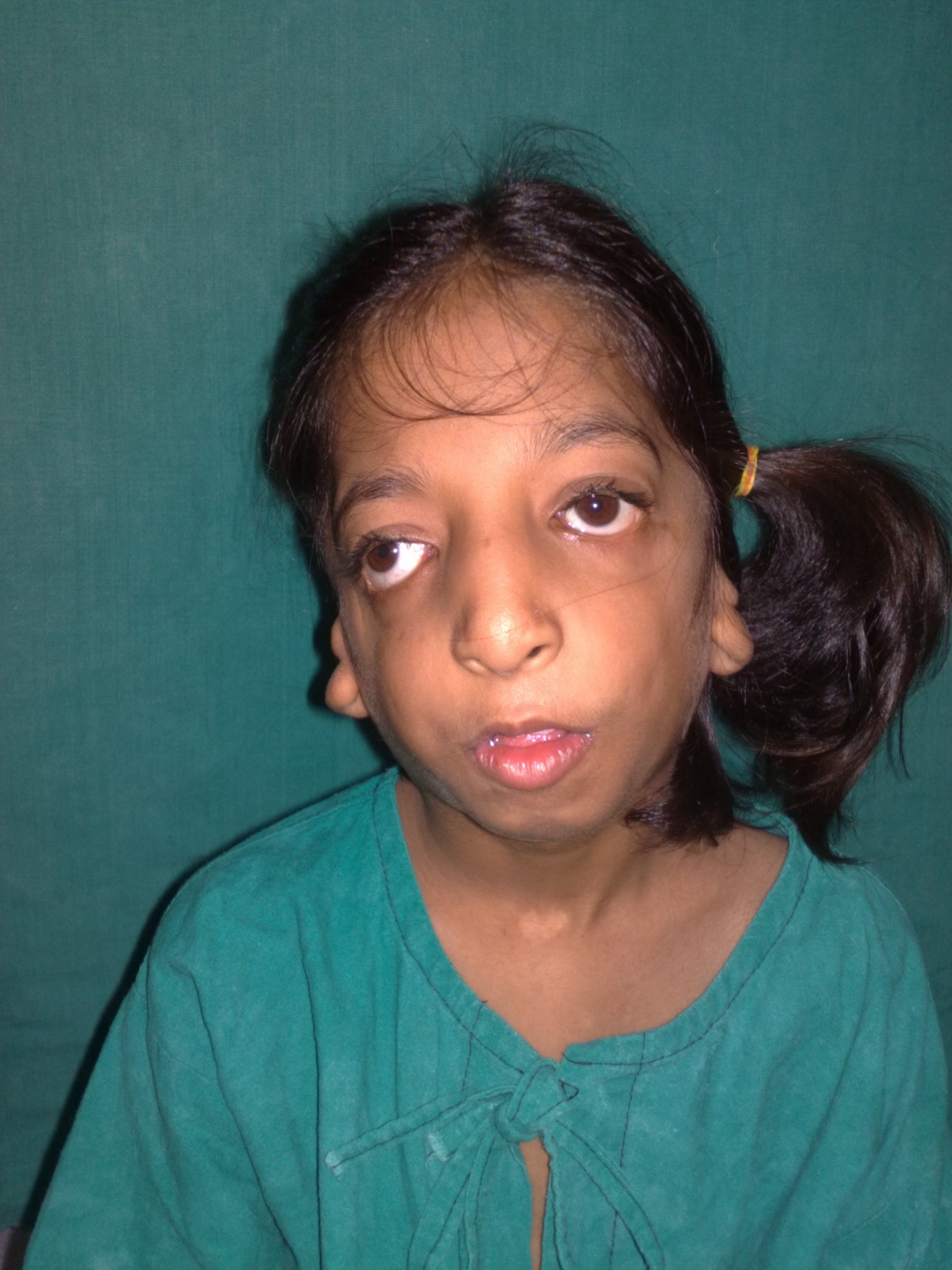 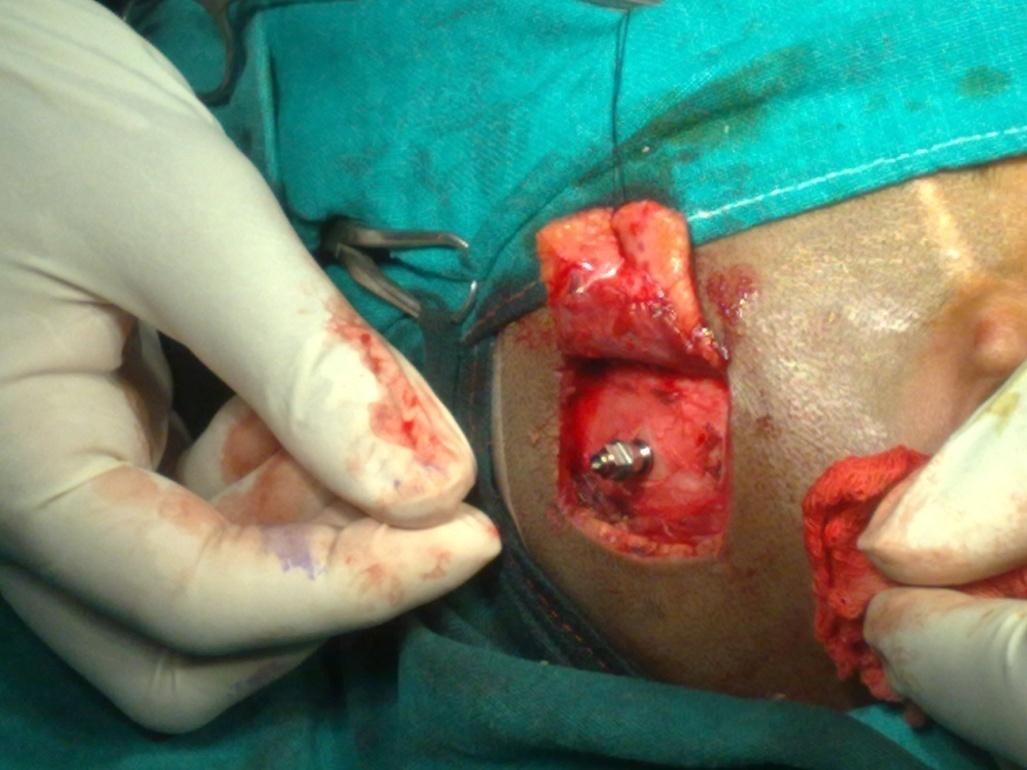 EXTERNAL AUDITORY CANAL
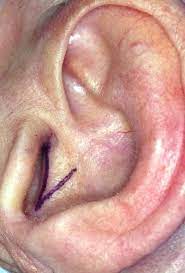 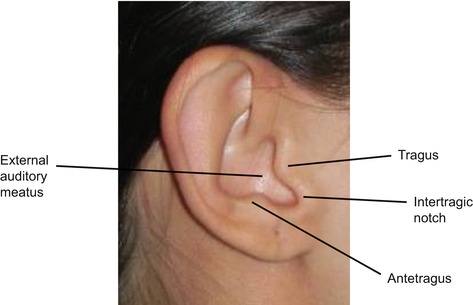 MIDDLE EAR
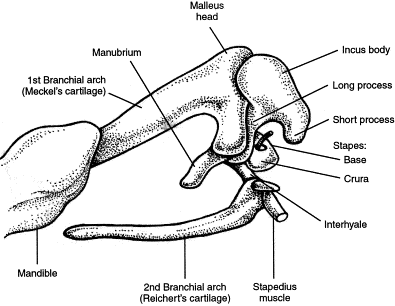 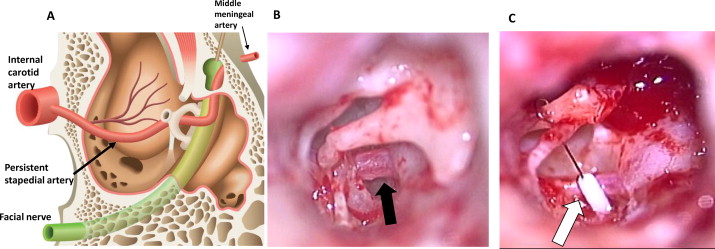 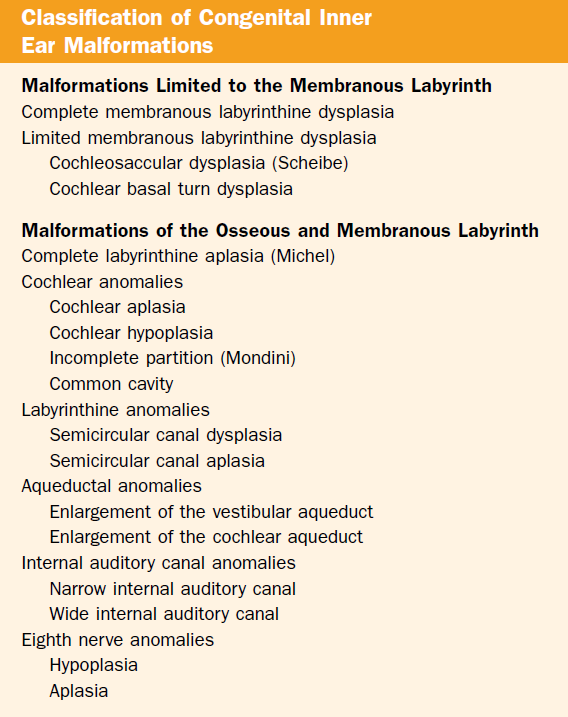 INNER EAR
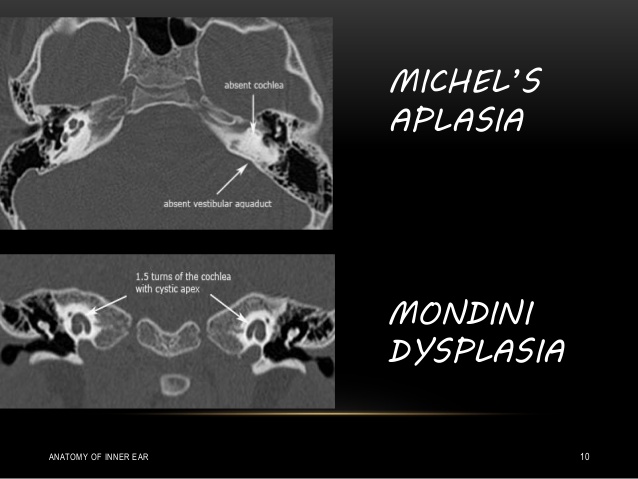 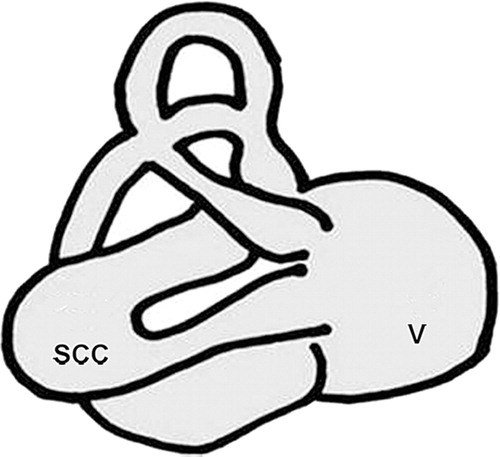 Syndromic associations
Wardenburg syndrome
Usher syndrome
Hemifacial anomalies:
Goldenhar syndrome
Treacher collins syndrome
Crouzon syndrome
Down’s syndrome
Pierre robin sequence
Pendred syndrome